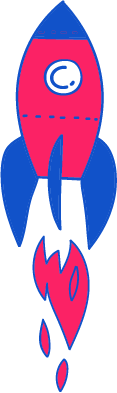 מערכת שיעורים למגזר החרדי
שיעור חשבון לכיתה ה
נושא השיעור: תכונות הממוצע- משמעות האפס
עם המורה: הילה בגריש
המצגת נבנתה על ידי רחלי גבאי
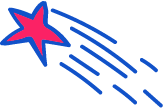 מה נלמד היום?
נתנסה בבניית קבוצות שונות של מספרים המתאימות לממוצע נתון 
נתנסה בבניית קבוצות של מספרים שסכומם שווה והממוצע שלהן שונה
נדון בחשיבות האפס בחישוב הממוצע
נצביע על הקשר שבין סכום האיברים בקבוצה ומספר האיברים שבה לבין הממוצע
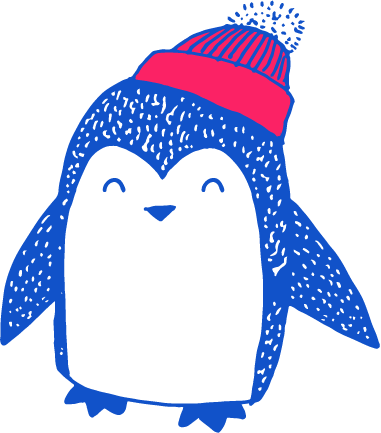 [Speaker Notes: משך השקף: דקה

הציגו את עצמכם ואת מהלך השיעור:

מוזמנים לפנות בצורה אישית לתלמידים:דוגמה לטקסט שייאמר בעל פה: "שלום, שמי___. אני מורה ל____ ממקום בארץ____. מה שלומכם? אני שמח/ה שהצטרפתם אליי", וכו'.

נושא השיעור ומה מטרתו:דוגמה לטקסט שייאמר בעל פה: "בשיעור הזה נלמד על_________. הצטרפו אליי ויהיה לנו כיף. מוכנים? מתחילים!"]
מה להביא לשיעור?
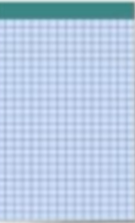 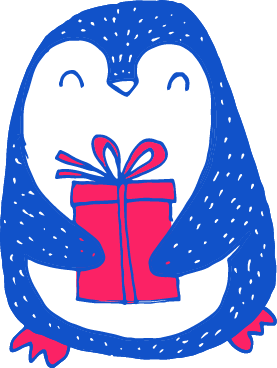 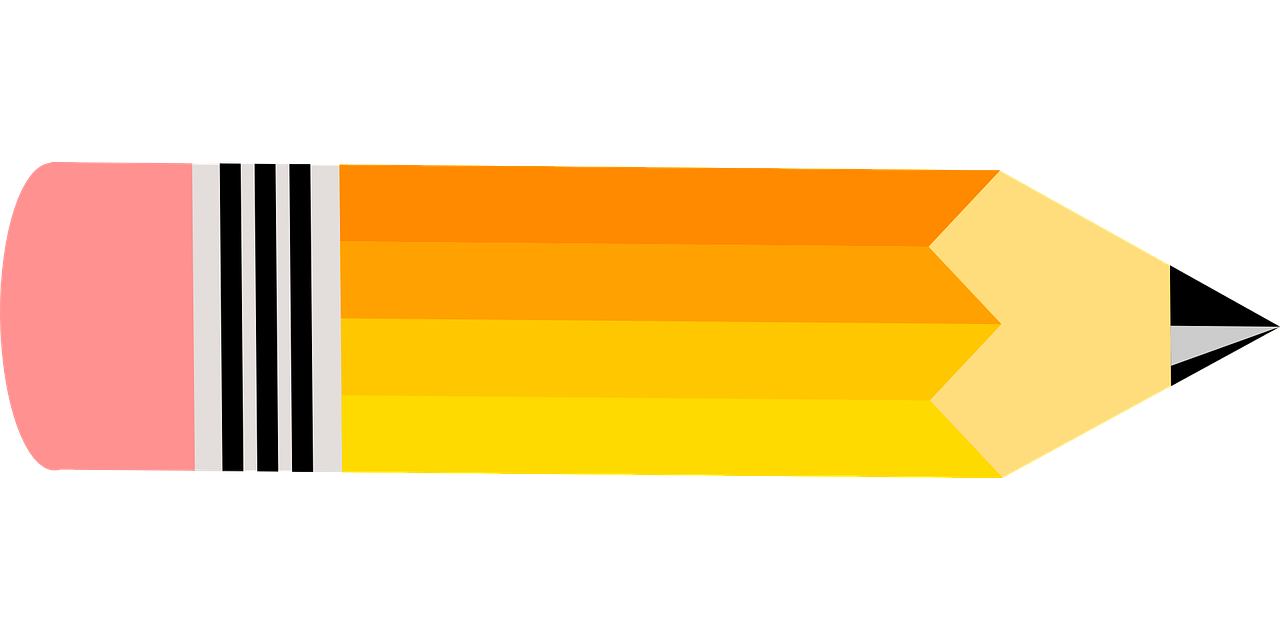 עפרון
נייר משובץ
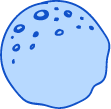 [Speaker Notes: משך השקף: דקה

בשקף זה ודאו שכולם הצטיידו בעזרים הנדרשים (מומלץ שעזרים אלו יהיו גם אצלכם עבור הדגמה).
מחקו את המיותר או הוסיפו במידת הצורך (הקפידו על זכויות היוצרים).

זה הזמן להציג את כללי ההתנהגות בשיעור: בקשו מהלומדים לסגור חלונות של יישומים אחרים במחשב, להרחיק אמצעים מסיחים, להתיישב בחדר שקט, להניח כוס מים לידם, ובעיקר להתמקד במפגש.]
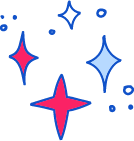 מה אנחנו כבר יודעים?
בשאלות העוסקות בממוצע יש ארבעה מרכיבים להתייחסות:
האיברים בקבוצה 
מספר האיברים בקבוצה
סכום האיברים 
הממוצע

ממוצע = המנה בין סכום כל האיברים בקבוצה לבין מספר האיברים בקבוצה
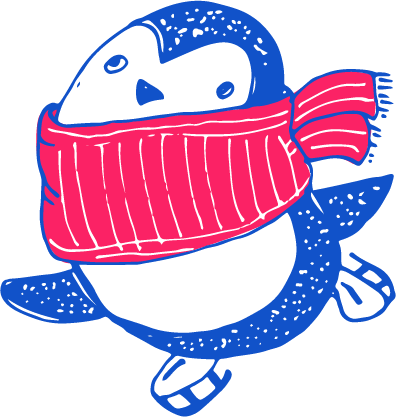 [Speaker Notes: משך השקף: עד 2 דקות
הממוצע היא המנה בין סכום כל האיברים בקבוצה לבין מספר האיברים בקבוצה.]
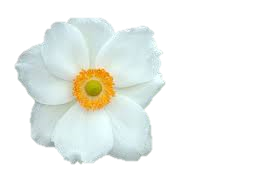 מתחילים בהנאה
מירי רבקה ותמר יצאו לקטוף פרחים ביום שמש אביבית,
מירי קטפה 8 פרחים , 
 רבקה קטפה 6 פרחים , 
 תמר קטפה 7 פרחים. 
הן רוצות לדעת:
 מהו המספר הממוצע של פרחים שקטפה כל אחת מהן?
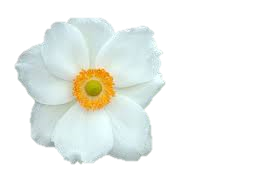 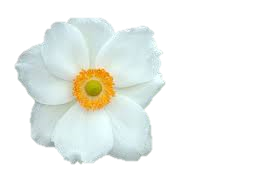 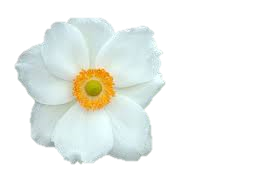 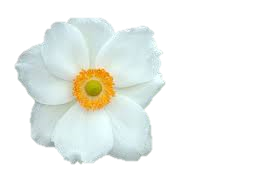 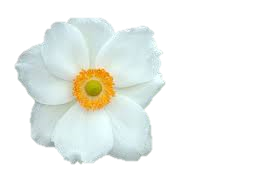 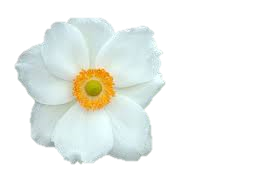 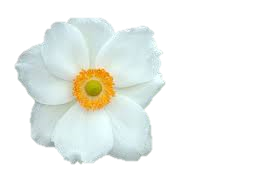 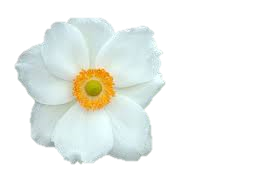 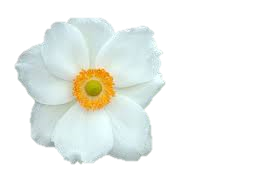 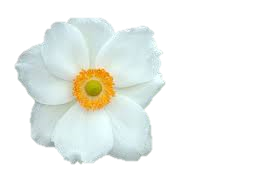 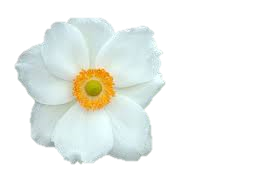 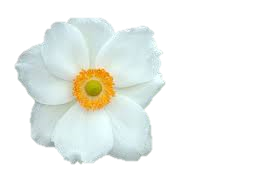 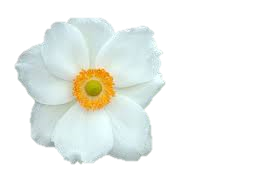 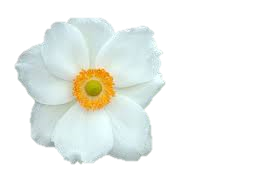 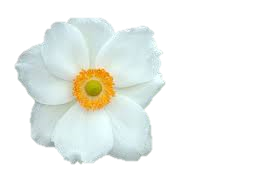 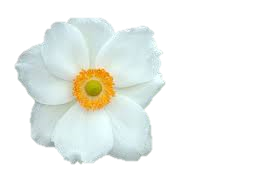 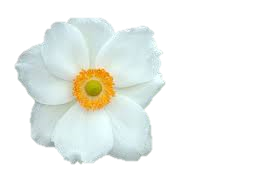 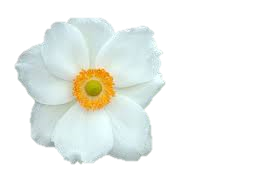 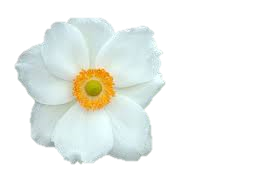 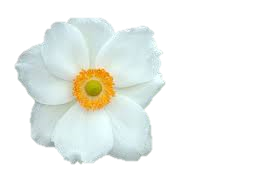 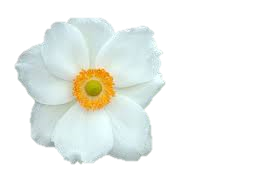 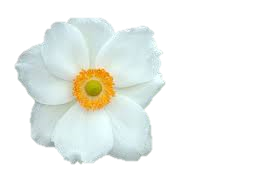 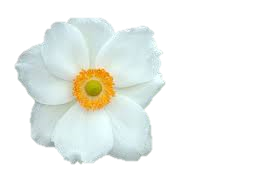 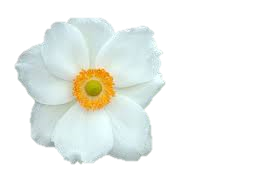 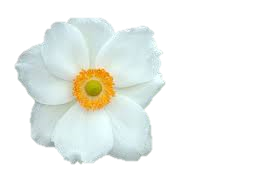 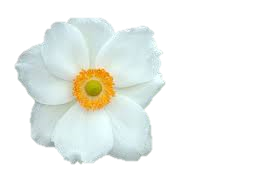 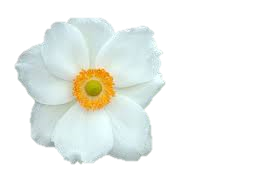 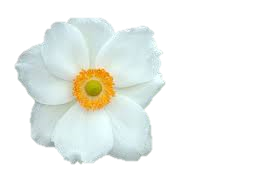 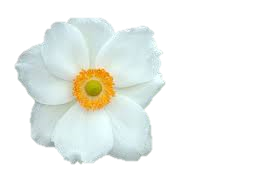 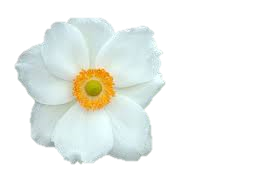 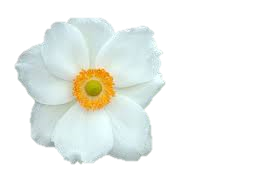 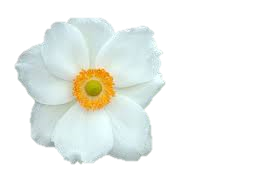 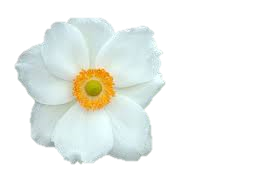 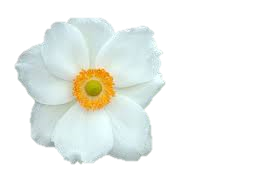 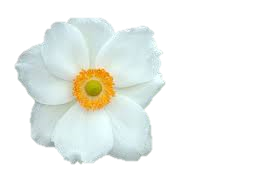 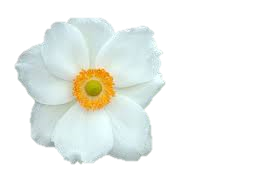 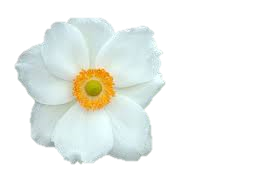 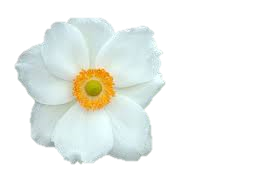 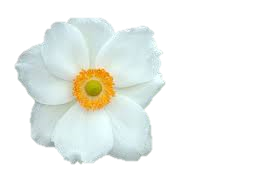 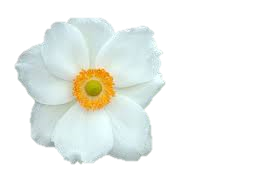 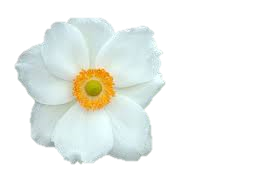 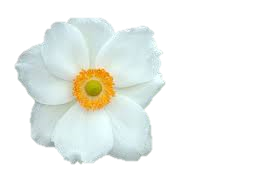 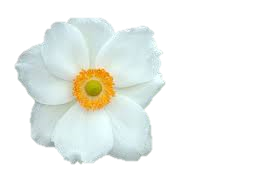 תמר
תמר
מירי
רבקה
מירי
רבקה
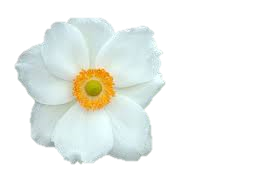 מתחילים בכיף
8 +6+7=21
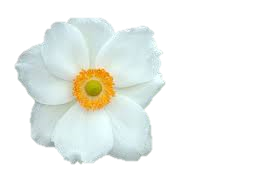 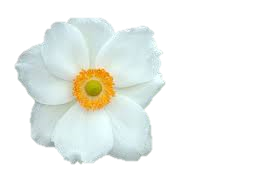 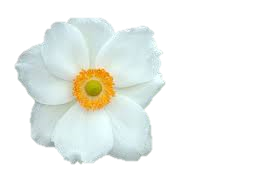 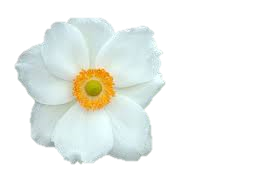 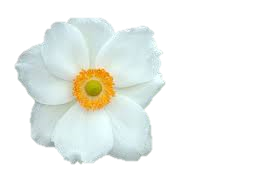 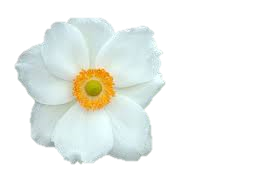 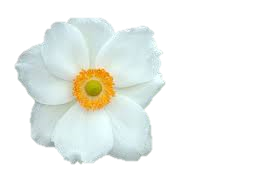 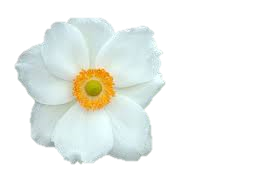 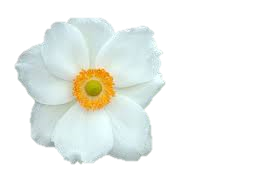 21:3=7
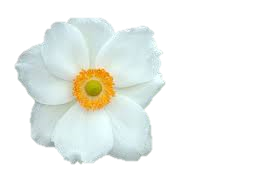 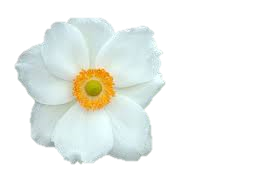 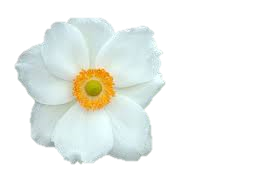 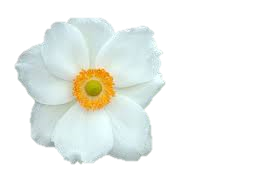 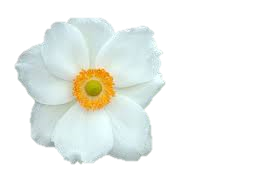 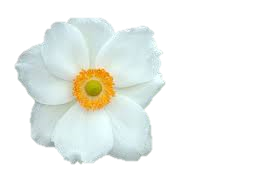 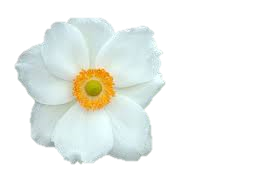 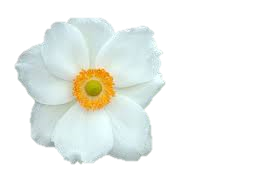 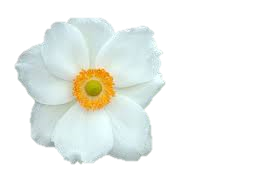 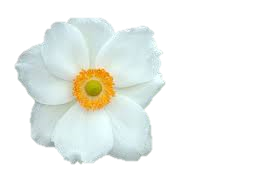 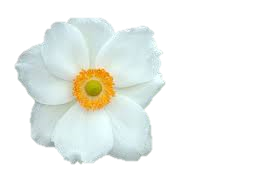 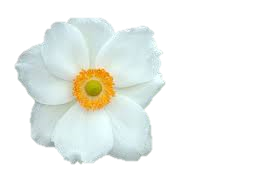 תמר
מירי
רבקה
תרגול
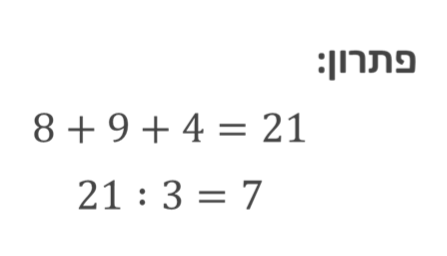 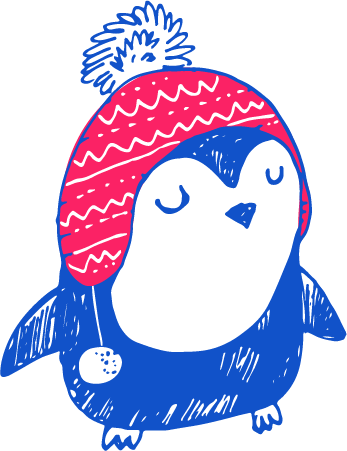 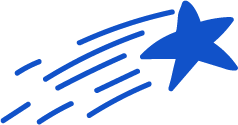 [Speaker Notes: משך שקופית: 2 דקות
להמתין דקה ואז להציג את הפתרון: 
נסכום את המספרים 8+9+4=21 ונחלק במספר האברים (3).
הממוצע 7.
הציעו אפשרויות נוספות לקבוצה שבה 3 מספרים והממוצע שלהם הוא 7.]
הצעות לפתרון
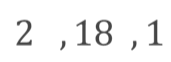 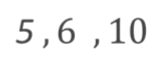 ממוצע   = מספר אברים  : סכום האברים
3
7
21
הכללה: בכל שלושה מספרים שסכומם 21 הממוצע הוא 7.
[Speaker Notes: משך שקופית: 2 דקות
במשימה שלפנינו התבקשתם להציג שלושה מספרים כך שהממוצע שלהם יהיה 7. האם עבדתם לפי ניסוי וטעיה או שהייתה לכם אסטרטגיה כלשהי?
אנחנו יודעים שעל מנת לחשב ממוצע אנו סוכמים את כל האברים ומחלקים במספר האברים נציב.... –לחצו על העכבר
מספר האברים הוא 3, הממוצע המבוקש שהוא 7
איזה מספר נחלק בשלוש ונקבל 7? נכון 21. 
לאחר הצגת הפתרון, שאלו: מהי ההכללה שניתן לומר לגבי הפתרונות שהצעתם? 
המתינו מעט והציגו את התשובה. 
בכל שלושה מספרים שסכומם 21 הממוצע הוא 7.]
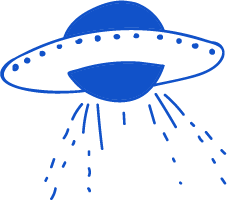 המשך תרגול
הציעו אפשרויות לקבוצה שבה 3 מספרים והממוצע שלהם הוא 8
הצעות לפתרון:
12 ,  4 ,  8
10 ,  4 , 10
8
24
3
ממוצע   = מספר אברים  : סכום האברים
הכללה: בכל שלושה מספרים שסכומם 24 הממוצע הוא 8.
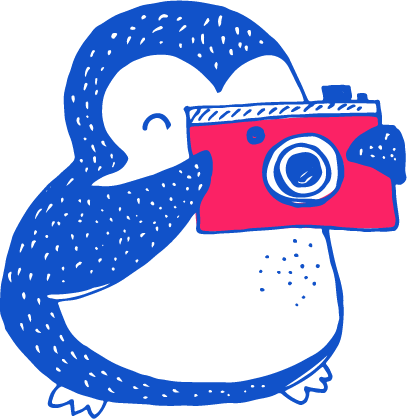 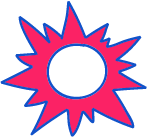 [Speaker Notes: משך שקופית: 2 דקות
המתינו דקה והציגו את הפתרון. 
הציעו אפשרויות נוספות לקבוצה שבה 3 מספרים והממוצע שלהם הוא 8. יש אפשרויות רבות.
מהי ההכללה שניתן לומר לגבי כל אפשרויות הפתרון שהצענו?
בכל שלושה מספרים שסכומם 24 הממוצע הוא 8.]
המשך תרגול
שבצו את המספרים 9-1 בעיגולים כך שבכל קו המחבר בין שלושה עיגולים ממוצע המספרים יהיה 5
[Speaker Notes: משך השקופית: 4 דקות
שבצו את המספרים 9-1 בעיגולים כך שבכל קו ישר המחבר בין שלושה עיגולים ממוצע המספרים יהיה 5. (המורה תצביע על האפשרויות במאוזן, במאונן ובקו אלכסוני)]
פתרון
3
15
5
ממוצע   = מספר אברים  : סכום האברים
2
1
3
5
6
4
9
7
8
[Speaker Notes: משך השקופית: 2 דקות
האם הייתה לכם אסטרטגיה כלשהי להציב מספרים כך שהממוצע של כל שלושה המספרים יהיו 5 או שהשתמשתם בניסוי וטעיה?
למדנו שכדי למצוא ממוצע סוכמים את כל האברים (הפריטים) ומחלקים במספר הקבוצות – לחצו על העכבר כדי להציג את הנוסחה לחישוב ממוצע.
במשימה שלפנינו התבקשתם להציב שלושה מספרים כך שהממוצע שלהם יהיה 5. נציב.... –לחצו על העכבר
איזה מספר נחלק בשלוש ונקבל 5? נכון 15 ולכן סכום כל שלושה מספרים בכל קו צריך להיות 15.
נבדוק האם ההצבה של המספרים נכונה.]
המשך תרגול
המורה ביקשה מהתלמידות להציע קבוצה של 3 מספרים שהממוצע שלהם הוא 1
שרה הציעה:
1 ,  1 , 1
דבורה הציעה:
2 ,  1 , 0
האם שרה צודקת? הסבירו.
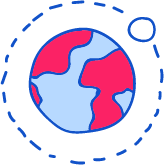 [Speaker Notes: משך שקופית: דקה
להמתין דקה ולעבור לפתרון בשקופית הבאה]
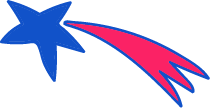 פתרון
דבורה הציעה       2 ,  1 , 0
דבורה לא טעתה. כשמוסיפים לקבוצת המספרים אפס הממוצע משתנה.
הציעו אפשרויות נוספות לקבוצה שבה 3 מספרים והממוצע שלהם הוא 1.
3 ,  0 , 0
[Speaker Notes: משך שקופית: 2 דקות
סכום המספרים שווה לשלוש.  
יש שלושה מספרים ולכן נחלק את הסכום ב-3.
אפשר להוסיף ולשאול: מה הייתה לדעתכם הטעות של ניצן? ניצן התייחסה רק לשני המספרים 1, 2 סכמה אותם וחילקה ב- 2.
נדגיש כי למרות שאחד המספרים הוא אפס עדיין יש לו השפעה על הממוצע.
גם מספרים מעורבים ושברים הם אפשרות.]
המשך תרגול
לפניכם המספרים    5, 0, 12, 10 ,3

מה הממוצע שלהם?
מה יקרה לממוצע כאשר נוריד את המספר 0? הסבירו
כאשר נוריד את האפס סכום המספרים לא ישתנה, אך מספר האיברים בקבוצה יקטן ולכן הממוצע יגדל.
[Speaker Notes: משך השקופית: 2 דקות
סכום המספרים שווה 30. נחלק את הסכום ל- 5 ונקבל שהממוצע הוא 6.
כאשר נוריד את המספר אפס, סכום המספרים לא ישתנה (הסכום נשאר 30) אבל מספר האברים ירד לארבע ולכן המנה תקטן.]
המשך תרגול
כיתה ה'1 וכיתה ה'2 אספה תרומות לארגון "עזר לנזקק". לפניכם פירוט התרומות שאספה כל תלמידה:
לפי הנתונים בטבלה ומבלי לחשב 
באיזו כיתה ממוצע סכום התרומה שאספה כל תלמידה גבוה יותר? הסבירו.
[Speaker Notes: משך השקופית: דקה]
בכיתה ה'1 ממוצע סכום התרומה שאספה כל ילדה גבוה יותר.
סכום האברים בשתי הכיתות זהה, אך מספר האברים שונה.
[Speaker Notes: משך השקופית: 2 דקות
סכום התרומה בשתי הקבוצות זהה, אך מספר הילדים שונה. בקבוצת הדינוזאורים יש 4 ילדים גייסו תרומות ואילו בקבוצת השדים האדומים יש חמישה ילדים שגייסו תרומות. העובדה שגל גייסה 0 שקלים לא השפיעה על הסכום הכולל שהקבוצה גייסה, אך כן משפיע על הסכום הממוצע שגייס כל ילד בקבוצה. כאשר המחלק זהה והמחולק גדל המנה תקטן. במילים אחרות כאשר מחלקים את אותו המספר במספר גדול יותר המנה קטנה.]
המשך תרגול
חנות הספרים מציעה ספרים שונים: ספרי ילדים, ספרי בישול, קומיקס, סיפורי צדיקים, ספרי מבוגרים, ספרי לימוד ועוד. מחירי הספרים שונים זה מזה.
      שמעון קנה 6 ספרים בעלות של 480 ₪. 
      מהו המחיר הממוצע לספר?
80 ש"ח
לקראת החגים יצאה החנות במבצע: כל הרוכש 6 ספרים מקבל ספר נוסף בחינם. האם מחיר הממוצע לספר ירד, יעלה או לא ישתנה? הסבירו
המחיר הממוצע לספר יקטן – סך התשלום לא ישתנה אבל מספר ההצגות יגדל.
[Speaker Notes: משך השקופית: 3 דקות
סכום האברים (מחירי המופעים) הוא 480 ומספר האברים (מספר המופעים) הוא 6. 
    נחלק 480 ב-6 ונקבל שהמחיר הממוצע להופעה הוא 80 ₪.
המחיר הממוצע להצגה ירד משום שמחיר הכרטיסייה (סכום האברים) לא ישתנה אבל נוספה לנו עוד הצגה. 
    כלומר, מספר האברים יגדל ונחלק את אותו הסכום במספר גדול יותר, לכן הממוצע (המנה) יקטן.]
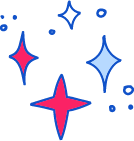 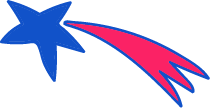 מסיימים ומסכמים
לקבוצות שונות של נתונים יכול להיות ממוצע זהה בערכו
לאפס יש משמעות בחישוב הממוצע: האפס לא משפיע על סכום האברים אבל משפיע על חישוב הממוצע
עסקנו בקשר שבין סכום האיברים בקבוצה ומספר האיברים שבה לבין הממוצע
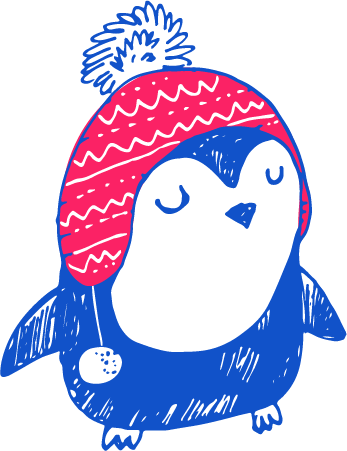 [Speaker Notes: משך השקף: 2 דקות
לקבוצות שונות של נתונים יכול להיות ממוצע זהה בערכו
- מצאנו שלשות שונות של מספרים לאותו הממוצע. 
לאפס יש משמעות בחישוב הממוצע-קבוצות של מספרים שסכומם שווה והממוצע שלהן שונה כמו בתרגיל הכרטיסייה ותרגיל ההתרמה
דנו בקשר שבין סכום האיברים בקבוצה ומספר האיברים שבה לבין הממוצע]
ממשיכים לתרגל
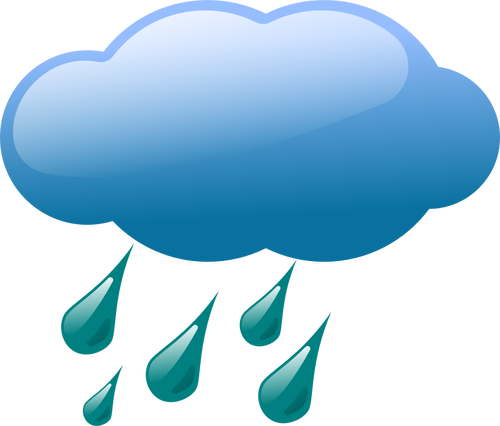 לפניכם כמות המשקעים (במ"מ) שירדה בחיפה בחודשים טבת-ניסן בשנים תש"ע,תשע"א.
לפי הנתונים בטבלה ומבלי לחשב קבעו באיזו שנה ממוצע הגשמים בחיפה היה גבוה יותר. הסבירו
בדקו את השערתכם בעזרת חישוב הממוצע.
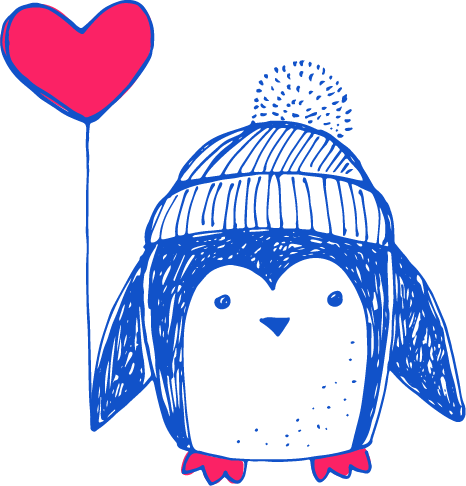 [Speaker Notes: משך השקף: 5 דקות

בשלב זה הסבירו לתלמידים את התרגול והיפרדו מהם. עם יציאת התלמידים לתרגול הסופי יסתיים שלב הצילום שלכם כמורים.]
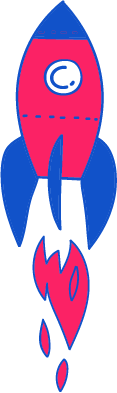 מערכת שיעורים למגזר החרדי
בהצלחה
תודה על ההקשבה
[Speaker Notes: כתבו את המלל בהתאם ואת הציוד הדרוש.]